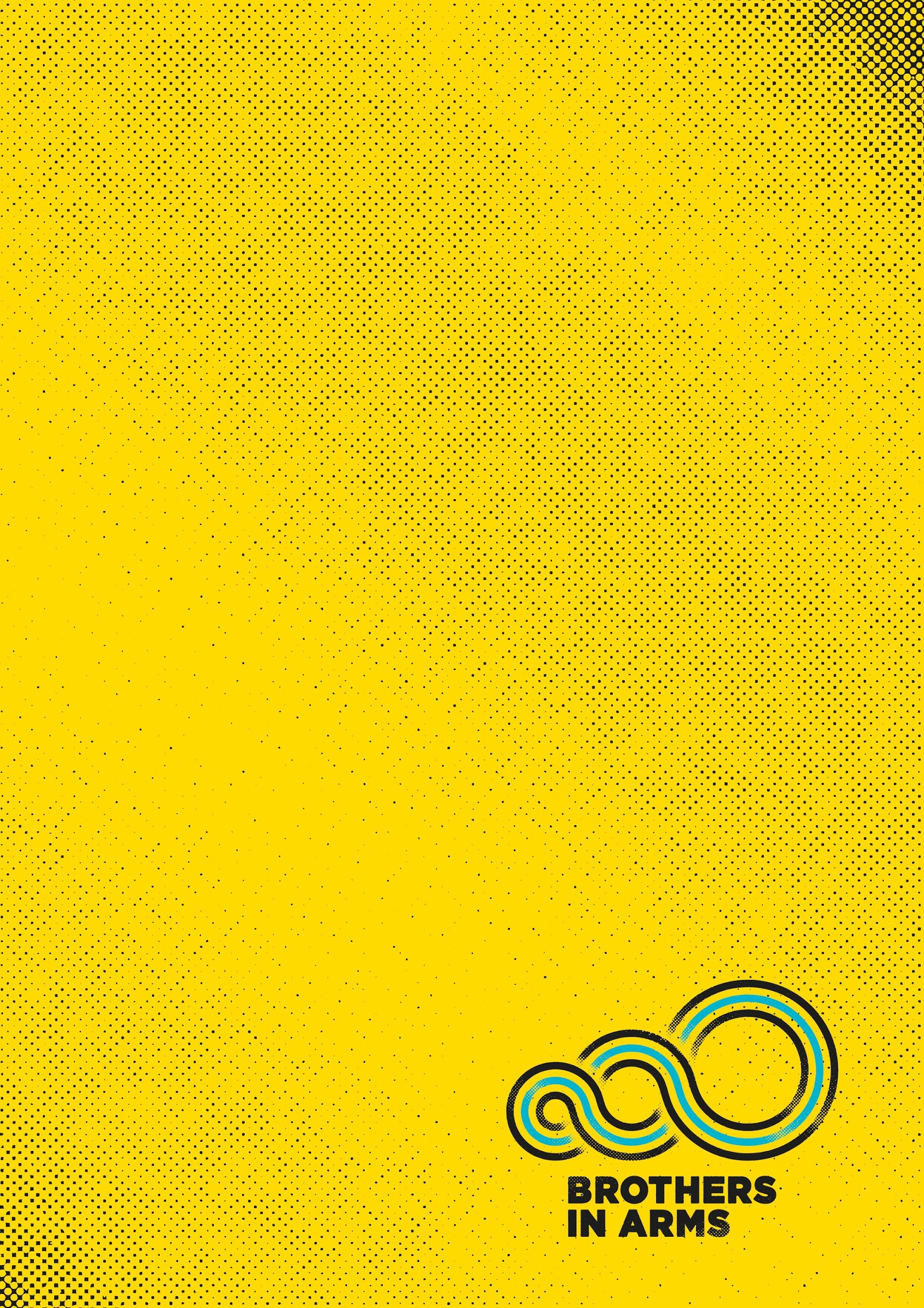 Bridge to Employment 
Aotearoa New Zealand
Snapshot James Cook High School
Decile index of 5 socio/cultural and economic indicators    	Decile 1 								(lowest)
Students who identify as Maori 				35%
									
Students who identify as Pasifika				33%
						
Students that move onto higher education 			10% 

Average attendance rate 					75%
Te Whare Tapa Wha
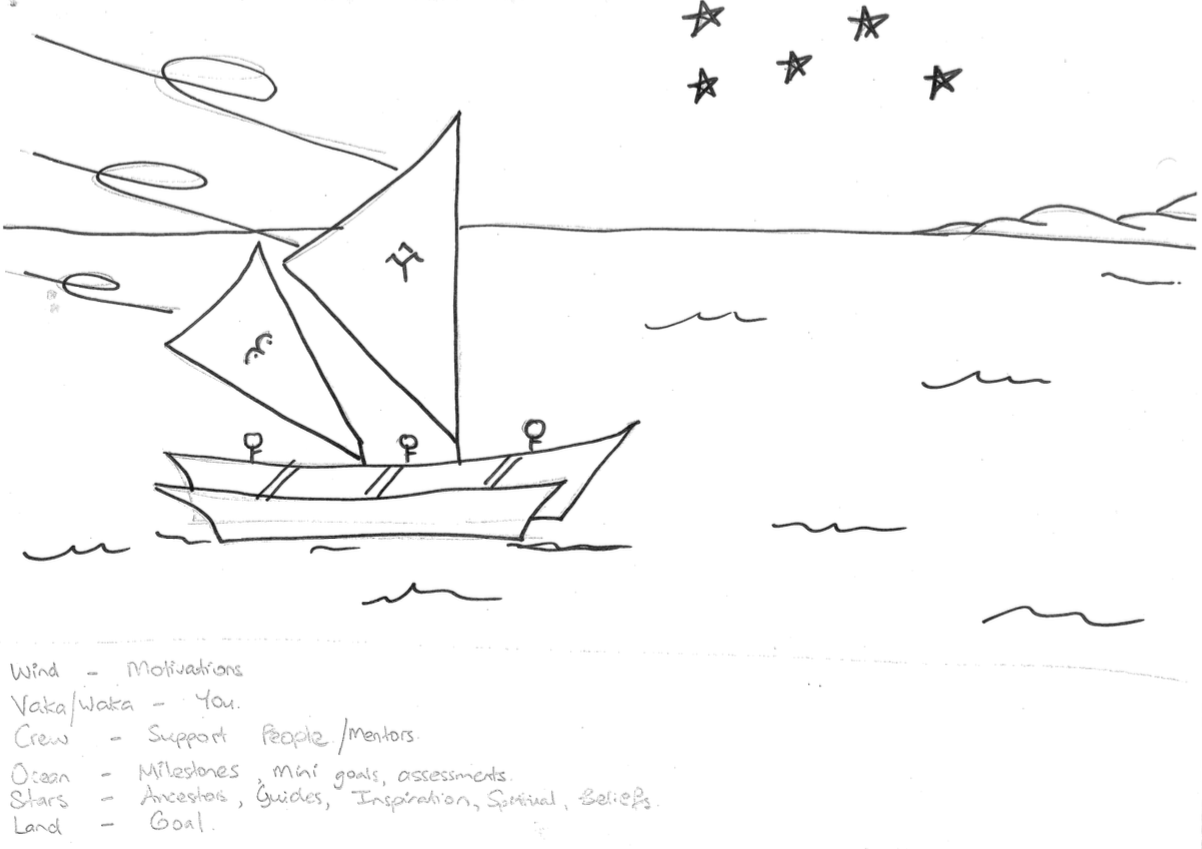 VAKA Model
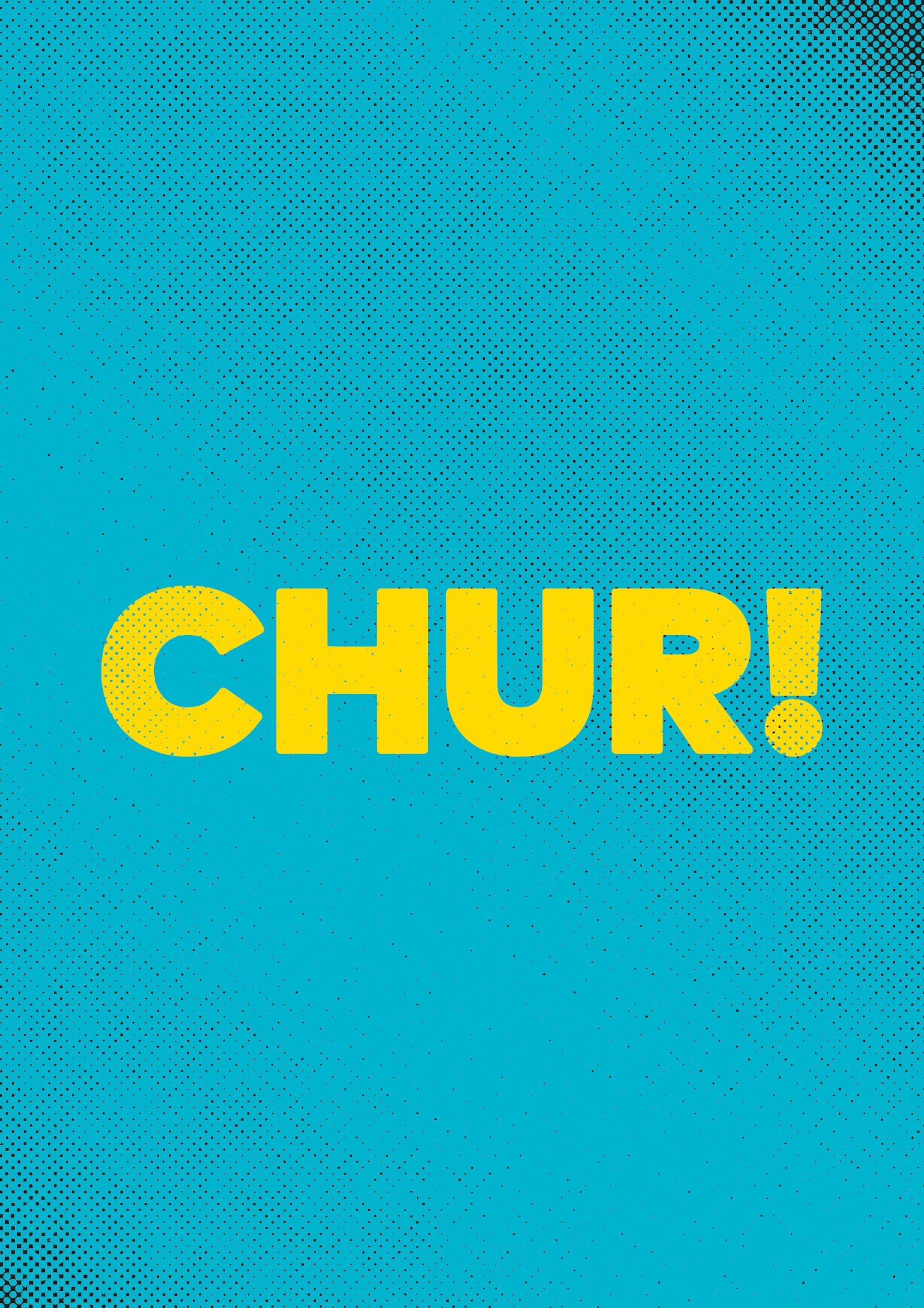